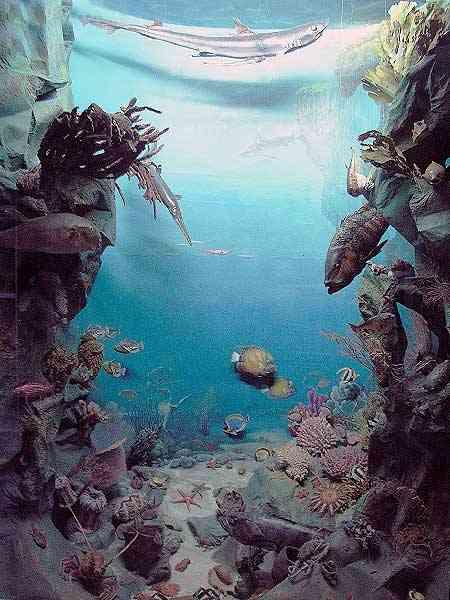 Водная среда.
автор:
 Киселева О.Н.
учитель экологии  МАОУ «Лицей №37» г.Саратова
Характеристики водной среды
Плотность.
Давление.
Газовый состав.
Прозрачность.
Скорость течения.
Температурный режим.
Соленость.
Наличие питательных веществ.
Экологическая зональность
- существование в водоёмах различных зон жизни, населённых разными организмами и их сообществами. 
	Экологическая  зональность водоемов обусловлена сменой условий существования организмов от поверхности в глубину водоёма и от прибрежья к его открытым частям.
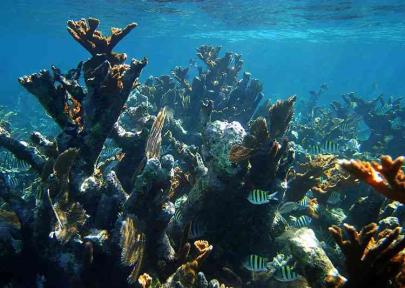 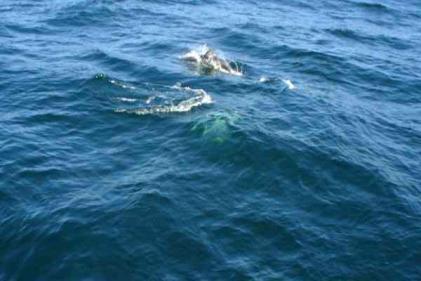 Экологические зоны морей
В морях-океанах, как в горах, выражена вертикальная зональность. 
	Особенно сильно различаются по экологии пелагиаль – вся толща воды, и бенталь – дно. 
	Толща воды – пелагиаль, по вертикали делится на несколько зон: 
эпипелагиаль, 
мезопелагиаль,
батипелагиаль, 
абиссопелагиаль 
ультраабиссопелагиаль
Экологические зоны морей
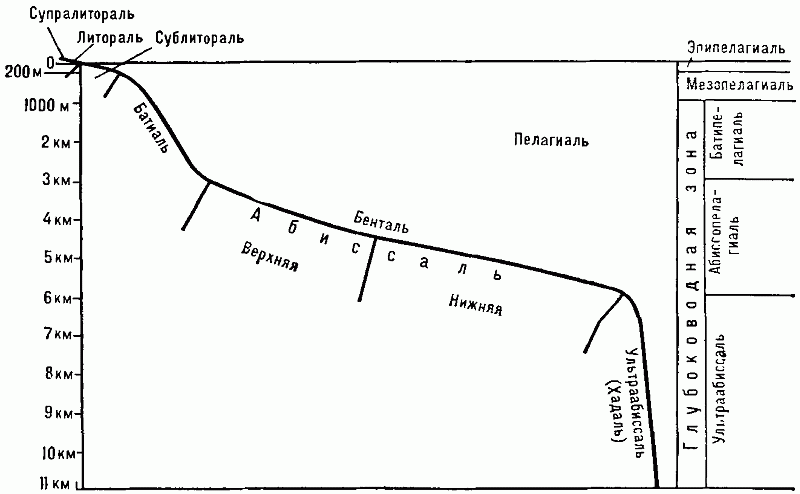 Экологические зоны морей
В зависимости от крутизны спуска и глубины на дне тоже выделяют несколько зон, которым соответствуют указанные зоны пелагиали:
- супралитораль – часть берега выше верхней приливной черты, куда долетают брызги прибоя. 
- литораль – кромка берега, заливаемая во время приливов.
- сублитораль – плавное понижение суши до 200м.
- батиаль – крутое понижение суши (материковый склон), 
- абиссаль – плавное понижение дна океанского ложа; глубина обеих зон вместе достигает 3-6 км. 
- ультраабиссаль – глубоководные впадины от 6 до 10 км.
Экологические зоны озер
Экологические группы гидробионтов
Наибольшим разнообразием жизни отличаются теплые моря и океаны (40000 видов животных) в области экватора и тропиках, к северу и югу происходит обеднение флоры и фауны морей в сотни раз. 
	Что касается распределения организмов непосредственно в море, то основная масса их сосредоточена в поверхностных слоях (эпипелагиаль) и в сублиторальной зоне.
Экологические группы гидробионтов
В зависимости от способа передвижения и пребывания в определенных слоях, морские обитатели подразделяются на три экологические группы: 
нектон
планктон 
бентос.

Характеристику экологических групп  гидробионтов
мы рассмотрим  на следующем уроке.